The respiratory system
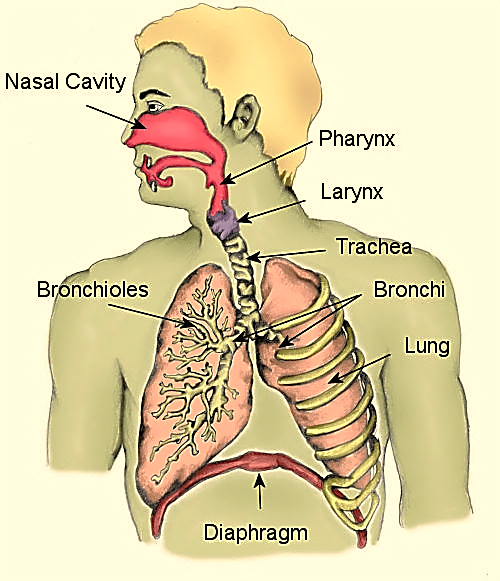 Prof Dr Hala Elmazar
1
Objectives of studying the respiratory system:

Structures involved in inspiration / expiration of air &  gas exchange



Structures of chemoreceptors 
     involved in sense of smell


Phonation
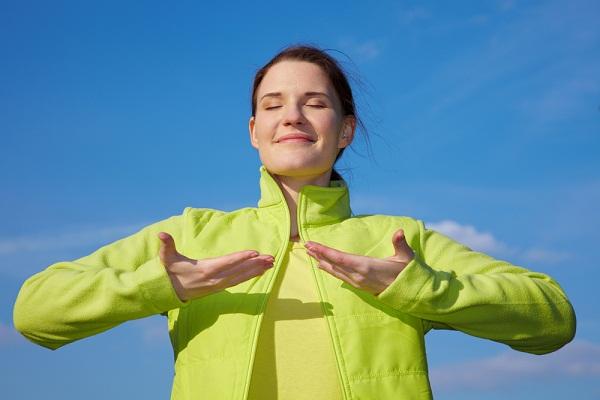 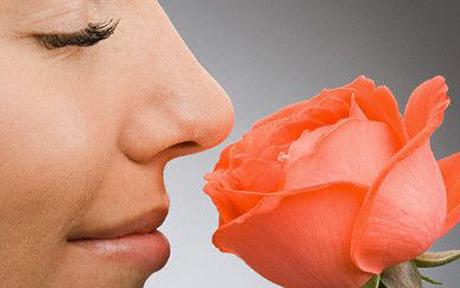 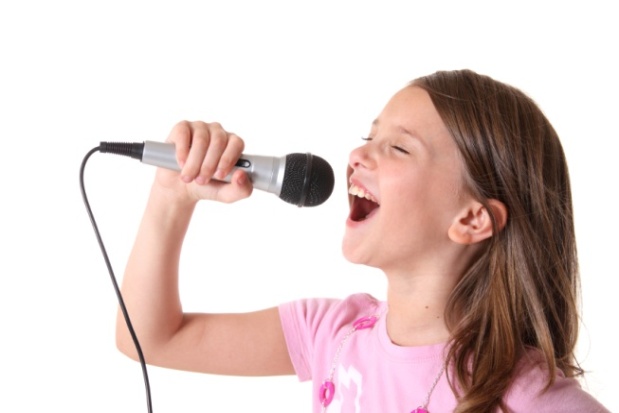 Prof Dr Hala Elmazar
2
Learning objectives:
1- Recognize & describe the cellular components of respiratory epithelium
2- Understand the structure & function of conchae
3- recognize & describe the cellular components of olfactory epithelium
4- Describe components of the vocal cords
Recognize & understand function of epiglottis
5-List the tubes that make up the conducting and respiratory portions
6- Distinguish between a bronchus , bronchioles& respiratory bronchiole
7- List all components that make up the interalveolar septum
8- Distinguish between type I & type II alveolar cells , macrophage and endothelium
9-  Describe the two separate blood supplies to the lung & understand their function
Prof Dr Hala Elmazar
3
Prof Dr Hala Elmazar
4
Types of epithelium in the respiratory system:
1- Non- K stratified squamous epith. → found at nostrils, lingual surface of epiglottis, & true vocal cords  
  
2- Respiratory epith. Cover most of the conducting portion of the respiratory tract 
 
3- Olfactory epith. Contains chemoreceptors of smell sensation → superior concha

4- Alveolar epith.  → Respiratory portion / alveoli where gas exchange
Prof Dr Hala Elmazar
5
A- The conducting portion includes:
Nasal cavities & sinuses
Nasopharynx
Larynx
Trachea
Bronchi (Rt & Lf)
2ry , 3ry bronchi
Bronchioles
Terminal bronchioles
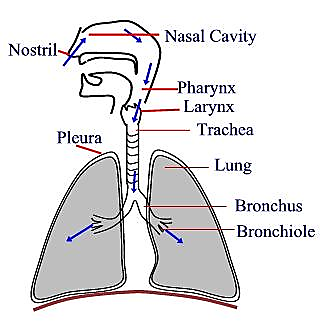 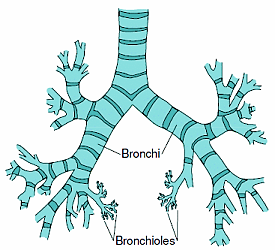 Prof Dr Hala Elmazar
6
Structure / Function relation in  Conducting portion 
Cartilage to prevent collapse → Maintain an open lumen

Elastic fibers  & smooth ms. fibers for flexibility →
     Ability to accommodate expansion & contraction 

Respiratory epithelium → Filtering,  moisturizing  & warming of inspired air
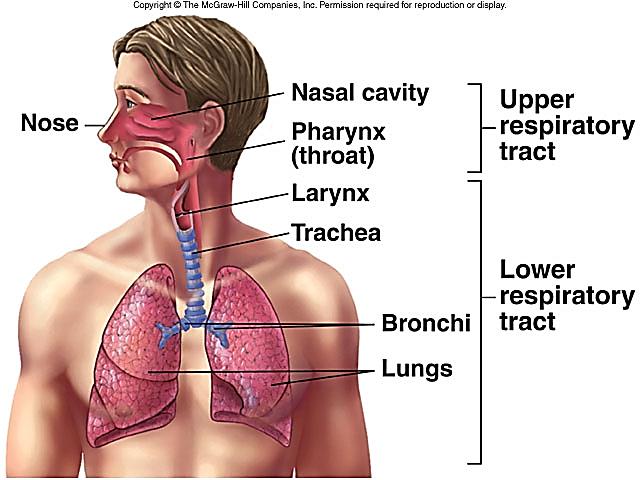 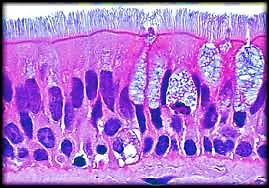 Prof Dr Hala Elmazar
7
Respiratory epithelium
B- The respiratory portion includes:
Respiratory bronchioles
Alveolar ducts
Alveolar sacs
Alveoli
Function of respiratory portion:
  O₂/CO₂ exchange between blood & inspired air
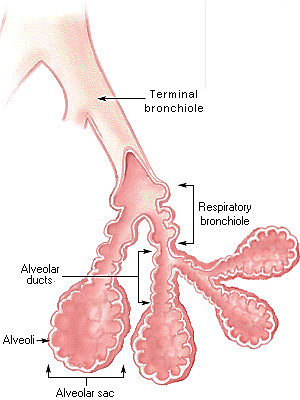 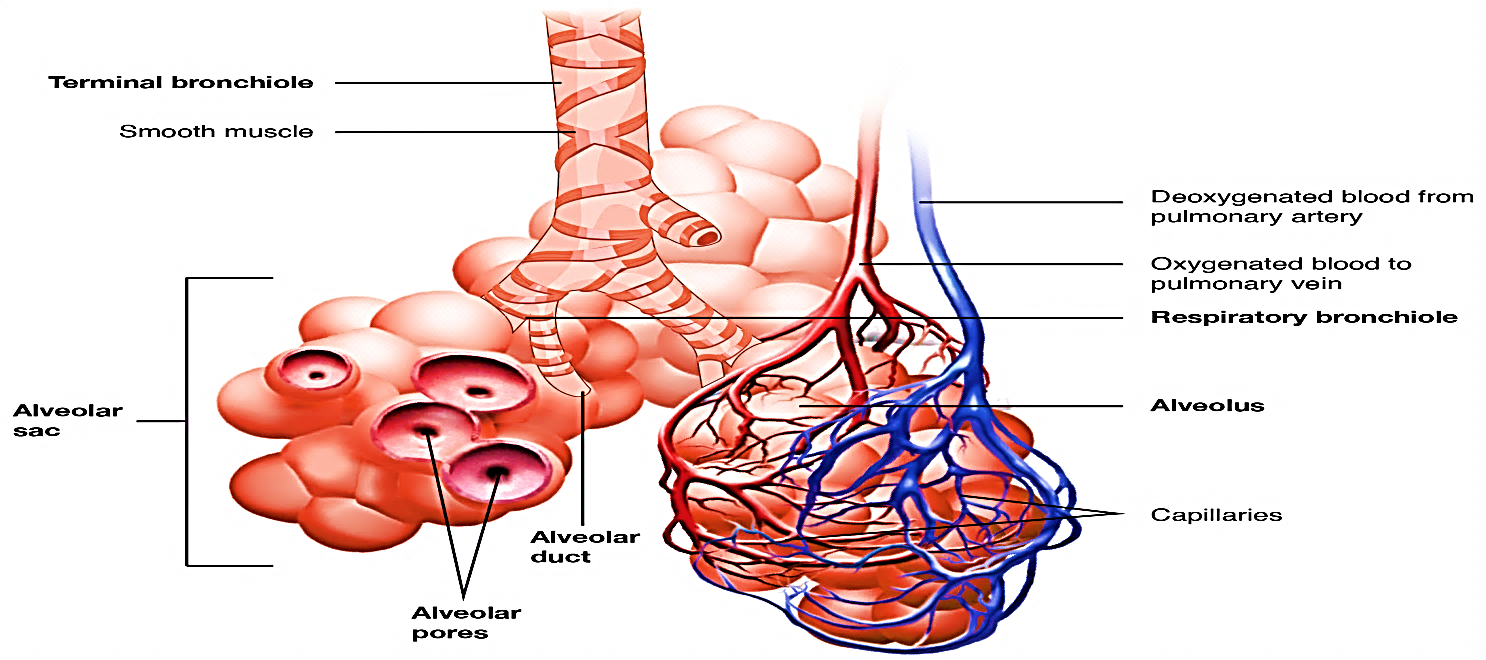 Prof Dr Hala Elmazar
8
A- Conducting portion
Nasal cavities: separated by a cartilaginous & bony septum 
   each consists of: vestibule & nasal fossa 



Vestibule:
Is the anterior part

Lined e thin skin  
    deeper changes → non - keratinized st. squ. epithelium

hair filters out large particles
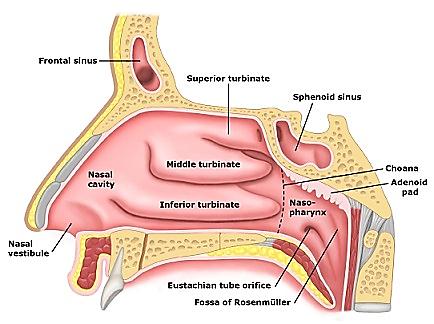 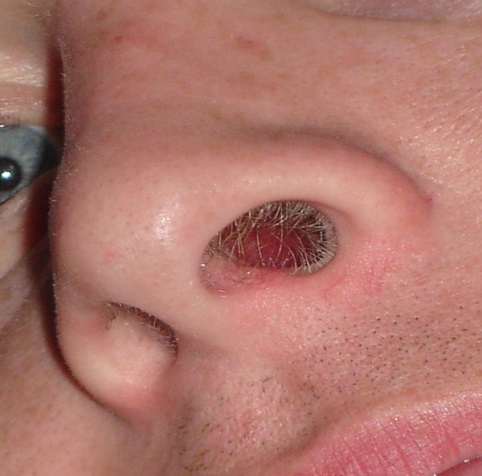 Prof Dr Hala Elmazar
9
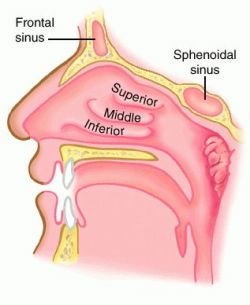 Nasal fossae:
2 cavities separated by nasal septum

Their lateral walls contain 3 bony projections 
     (conchae) superior, middle, inferior
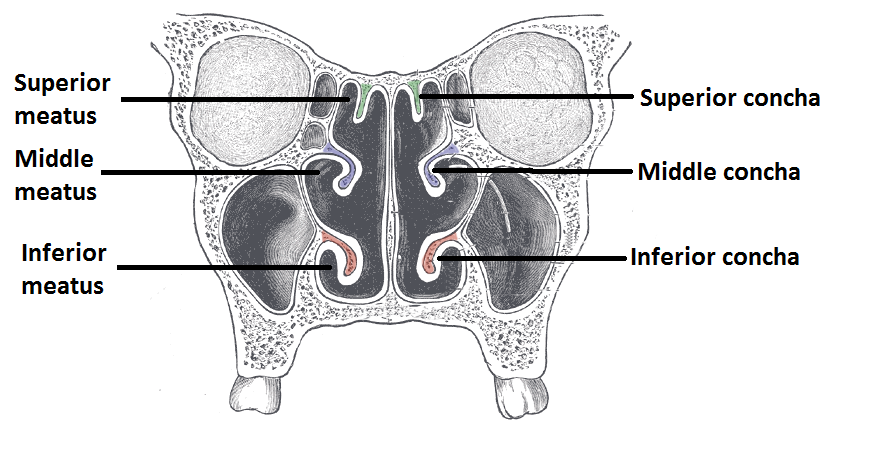 Prof Dr Hala Elmazar
10
Superior one covered e Olfactory epithelium

Middle & inferior covered e respiratory epithelium

The conchae slow flow of air & 
     increase the surface area of 
     respiratory epithelium 
     for conditioning of the inspired air

lamina propria beneath RS epith. 
     rich with superficial venous plexus 
    (swell bodies)
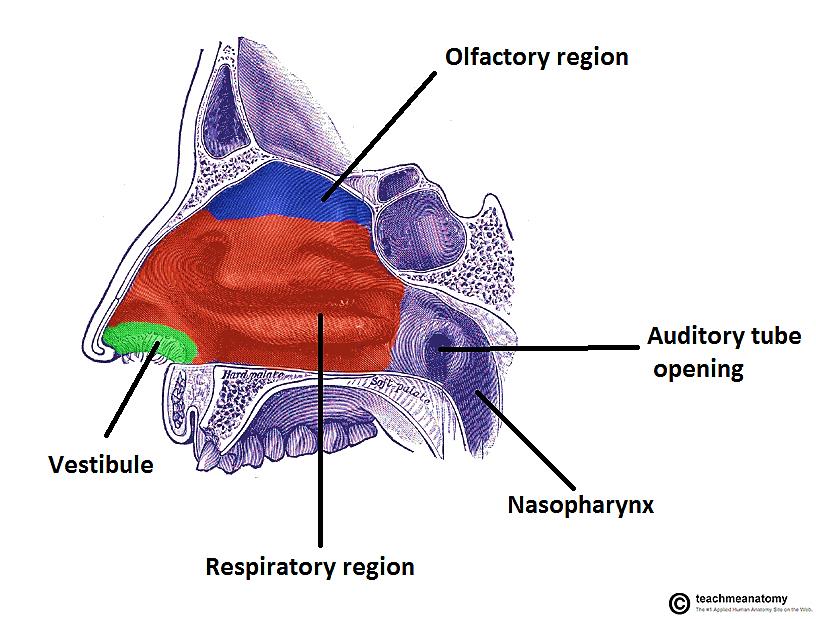 Prof Dr Hala Elmazar
11
Swell bodies:
Loops of venous plexus located in of lamina propria of  the respiratory epithelium of the nasal cavities
 
1- Important for conditioning & warming  of inhaled air →  “counter current flow”

2- Due to their thin wall & proximity to the surface nosebleed         occurs so common

3- Responsible for nasal cycle

4- Allergic reactions & inflammation
can cause sever engorgement
 of swell bodies in both fossa
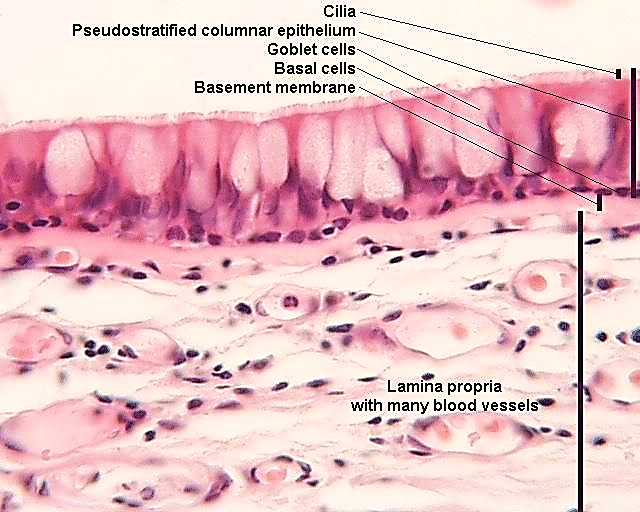 Prof Dr Hala Elmazar
12
Nasal cycle: 
Every 20-30 min. rhythmic cycles of physiological congestion & decongestion occurs in the mucosa of the nasal cavities. Normally we are not aware of it 

 When Swell bodies in lamina propria of one nasal cavity become engorged with blood → distention of conchal mucosa → ↓ flow of air → allowing the engorged Res. Epith. To recover from dehydration  

The cycle under the control of 
    autonomic nervous
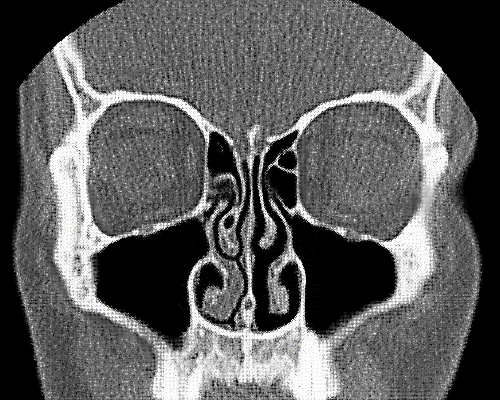 Prof Dr Hala Elmazar
13
Q:What is the difference between the respiratory & olfactory epithelium?






The respiratory epithelium: 
Pseudostratified columnar ciliated e goblet cells
The olfactory epithelium:
Pseudostratified columnar e chemoreceptors & NO goblet cells
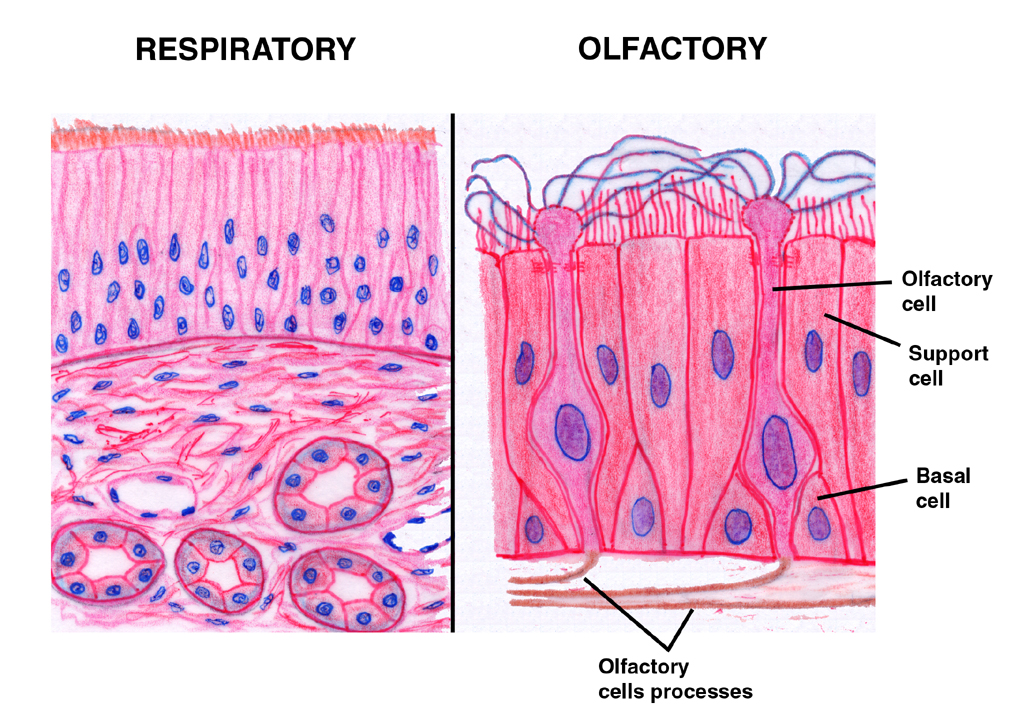 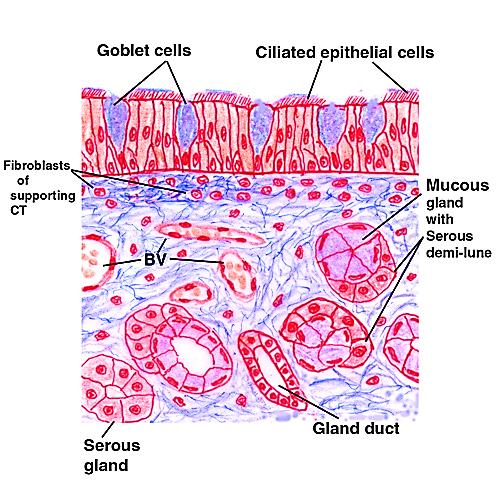 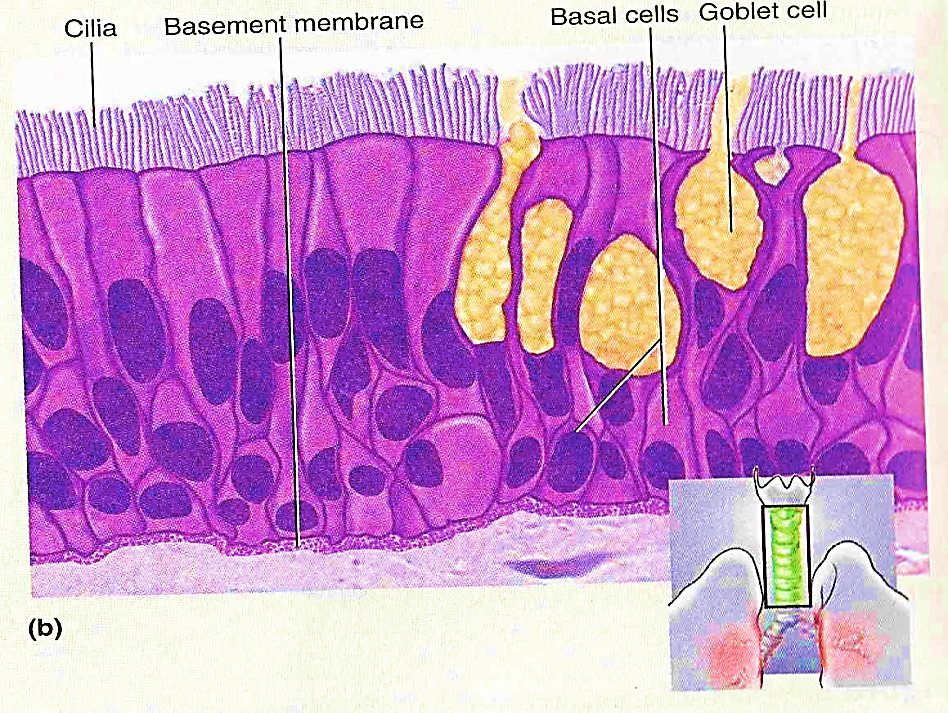 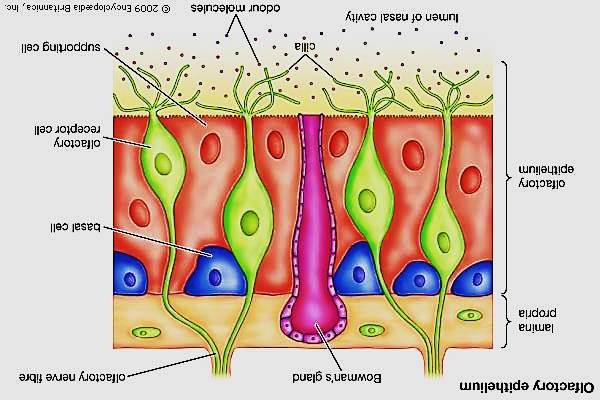 Prof Dr Hala Elmazar
14
Respiratory mucosa 
Epithelium
Lamina propria
Nasal glands
Blood vessels
Olfactory mucosa
Epithelium
Lamina propria
Olfactory glands
Blood vessels
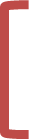 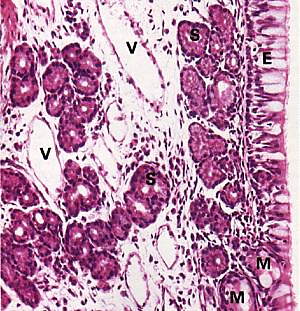 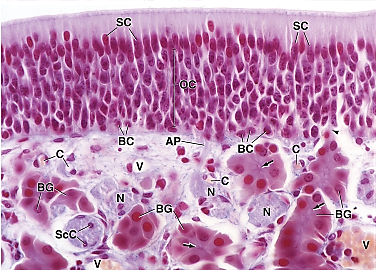 Prof Dr Hala Elmazar
15
The respiratory epithelium

Lines most of the conducting portion

5 types of cells are present:
1- Columnar ciliated cells
2- Goblet cells
3- Brush cells
4- Basal (stem) cells
5- Granule cells (NE cells)
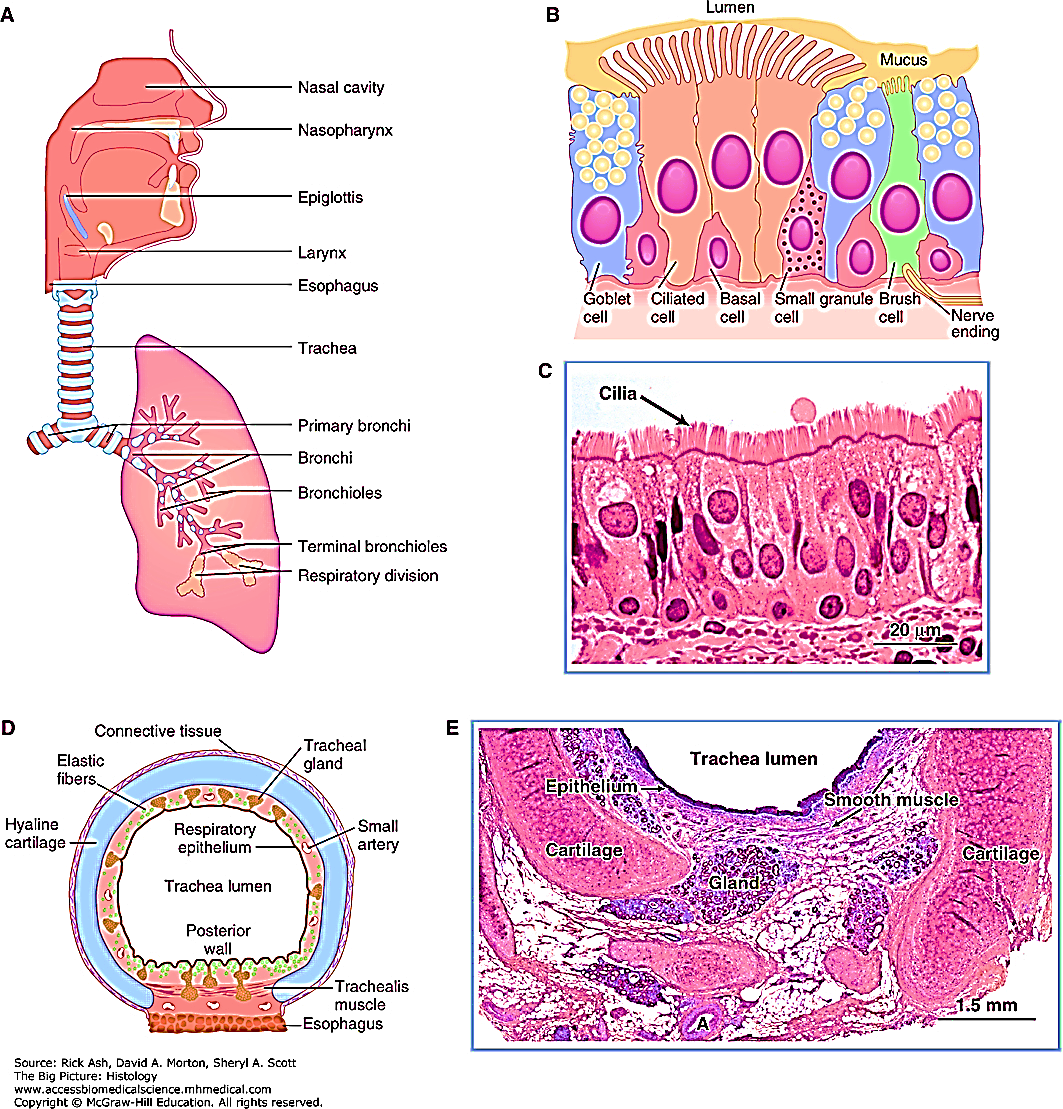 Prof Dr Hala Elmazar
16
1- Columnar ciliated cells : most cells, have motile cilia (300) on apical surface ( unidirectional beating)  

2- Goblet cells: secrete mucus, cover surface to trap bacteria & dust

3- Brush cells: columnar cells e apical microvilli, have basal afferent nerve endings that communicate e trigeminal nerve 5th → give sensory information about the mucosa = (chemosensory receptors) 
4- Basal cells:  small cells, act as stem cells

5- Granule cells: (neuro-endocrine cells): 
     have basal cytoplasmic  granules, secret 
     hormones ( serotonin & catecholamine)
     →regulate the caliber & secretions of
     airways
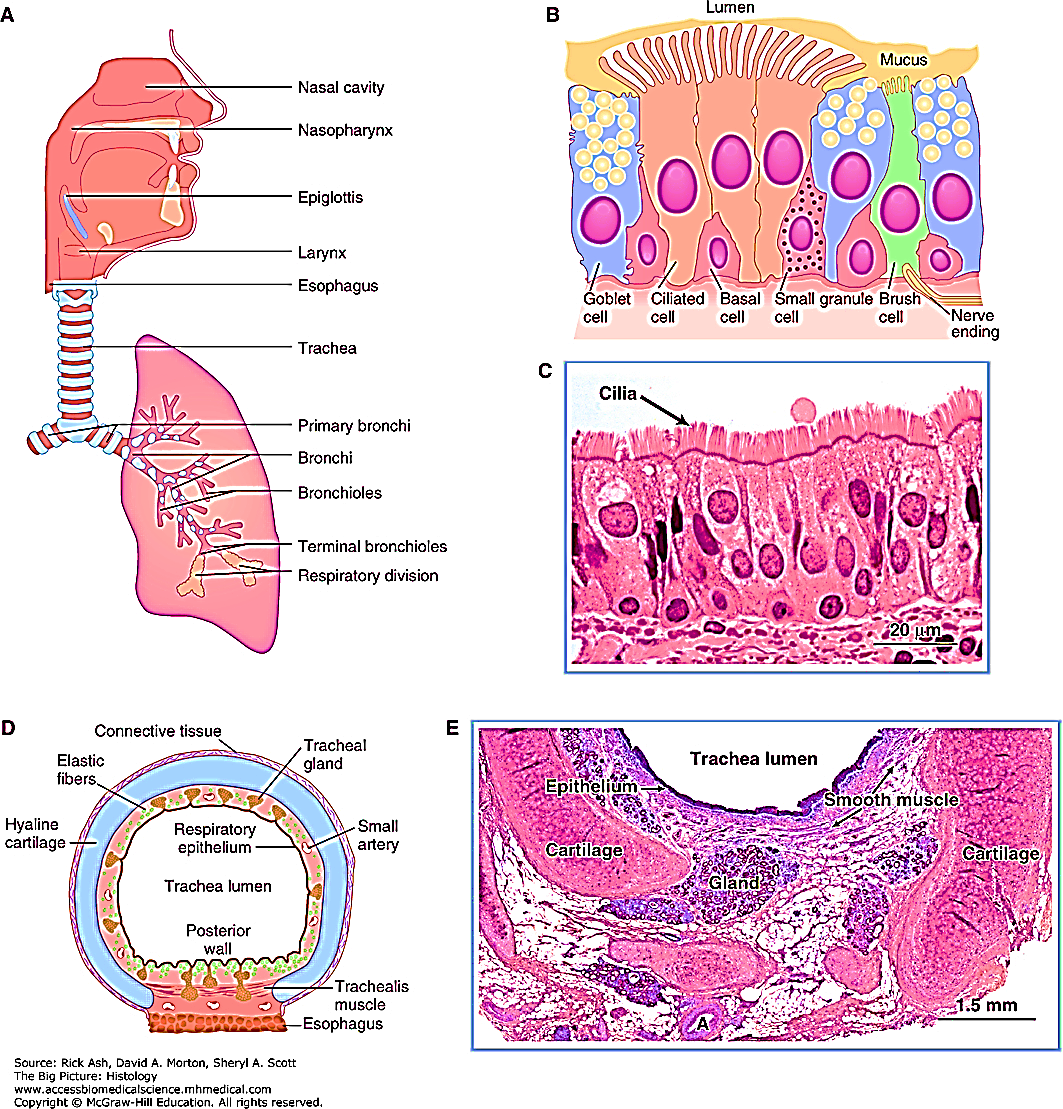 Prof Dr Hala Elmazar
17
The respiratory epithelium rests on lamina propria contain many glands serous & mucus (Nasal glands) + BV
The secretion of the glands (+  goblet cells) serve to catch any dirt particles & bacteria  inhaled





The blood vessels serve to warm the inspired air (humidity of the lung can be maintained)
In smokers the proportion of ciliated cells to goblet cells is altered (↑ goblet) to trap gaseous pollutants
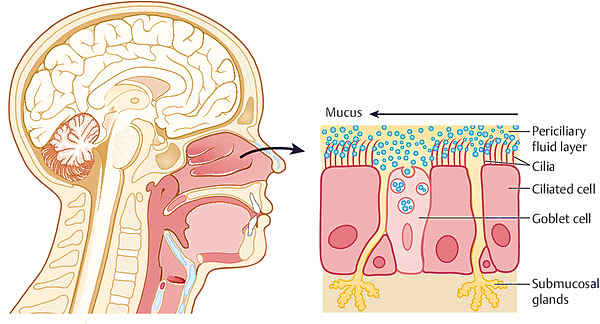 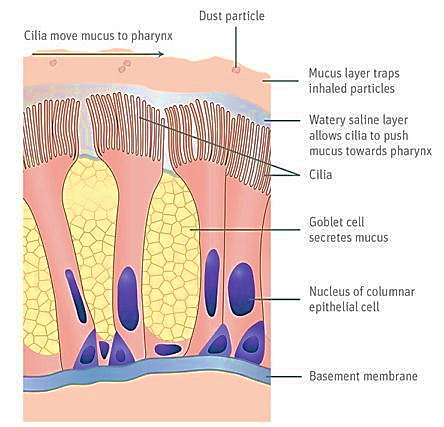 (Mucociliary escalator)
Prof Dr Hala Elmazar
18
The olfactory epithelium
Covers  the roof of nasal cavities & superior
     conchae. 

Contains chemoreceptors of smell

3 types of cells are present:
Olfactory neurons 
Supporting (sustentacular) cells
Basal cells

The olfactory epithelium rests on lamina propria contains:
BV & olfactory nerve fibers
Bowman’s glands, secrete constant flow of  serous fluid→ surface → facilitate dissolve of odoriferous substance
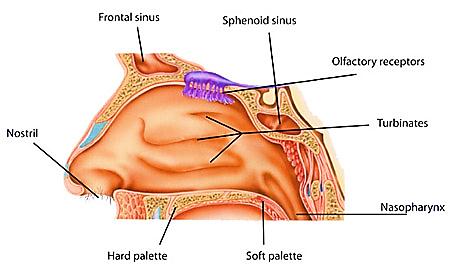 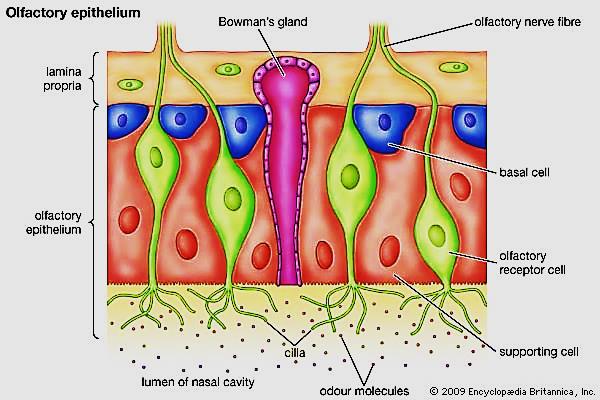 Prof Dr Hala Elmazar
19
1- Olfactory neurons:
Bipolar nerve cells (renew 30- 60 days) i.e
     ( regenerative neuronal tissue !! )
Their dendrites extend toward  surface
     → end in swellings (olfactory vesicles)from 
      which cilia arise
These cilia (10-20) are very long & non motile. It provides large surface for transmembrane chemoreceptors 
The axons pass to lamina propria to form olfactory n. fibers
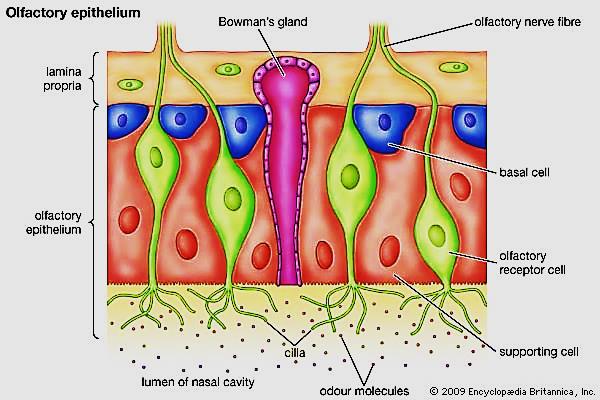 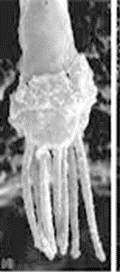 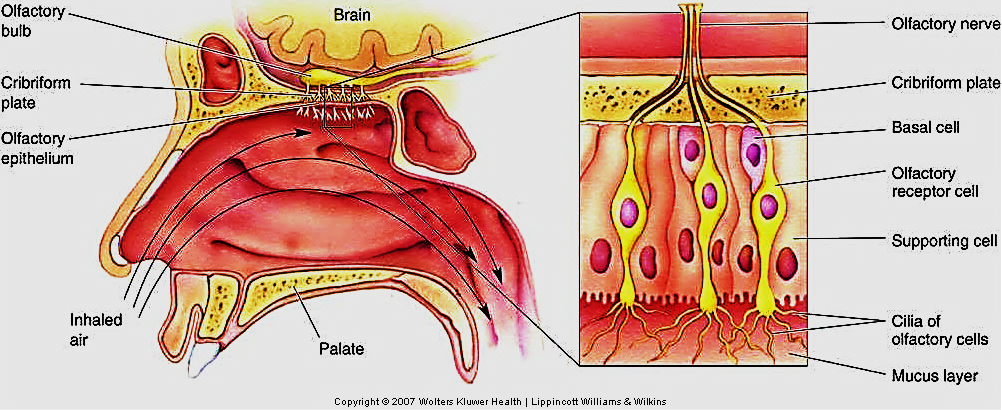 Prof Dr Hala Elmazar
20
2- Supporting cells (neuroglia):
Tall columnar cells e wide apex
     narrow base
Their free surface has microvilli
Tight junctions bind these cells e olfactory cells.
They secrete odorant binding proteins & express abundant ion channels → role in smell conduction 

3- Basal cells:
Small pyramidal cells e basophilic cytoplasm
Act as stem cells for both olfactory & supporting cells
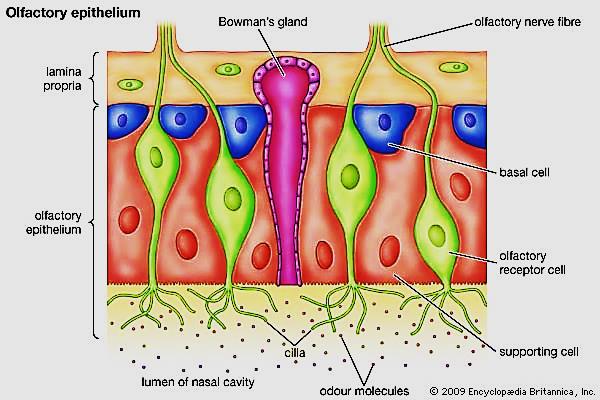 Prof Dr Hala Elmazar
21
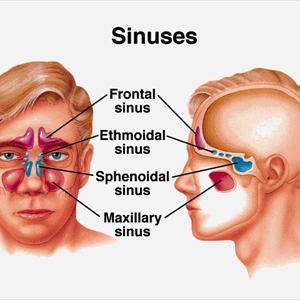 Paranasal sinuses (Bilateral)
Frontal, Ethmoidal, Sphenoidal
    Maxillary
These cavities open in nasal cavities
Lined e thin respiratory epith. 
     e few goblet cells
Chronic sinusitis = immotile cilia syndrome
Nasopharynx
Lined e respiratory epithelium
Its lamina propria contains
   pharyngeal tonsil & openings of 
   Eustachian tubes
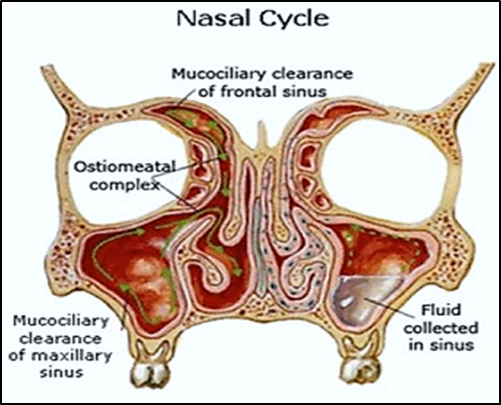 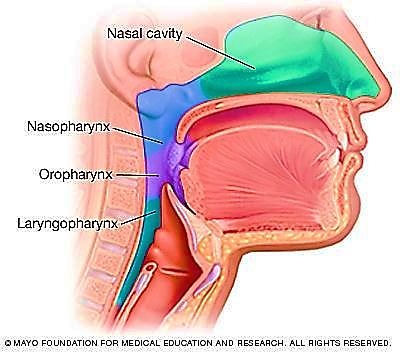 Prof Dr Hala Elmazar
22
Larynx:
At the beginning of trachea (4x4cm)

Its beginning is guarded by epiglottis

Has 2 functions: 
production of voice  (vocal cords)
Prevent food & fluid from entering the 
    Trachea through the epiglottis
    (Epiglottis has elastic cartilage)


It is lined with respiratory epithelium
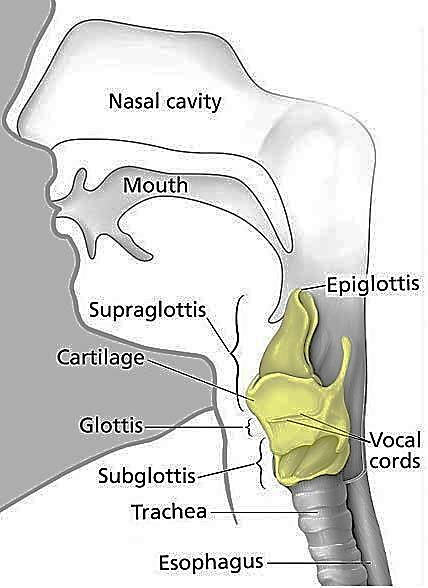 Prof Dr Hala Elmazar
23
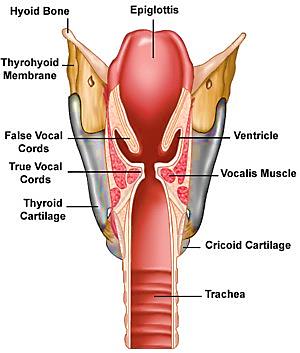 Vocal cords:
2 pairs of mucosal folds extend
     in lumen of larynx
False vocal cords  (Upper pair)
 called (vestibular folds)
 covered e respiratory epith.
 guard against entrance of food into larynx 
        (made of vestibular ligament )

True vocal cords   (Lower pair) 
covered e non-keratinized stratified squamous epith.
made of ligaments (vocal lig.) & skeletal ms. (Vocalis ms.)
tension of cords & distance between them produce sound
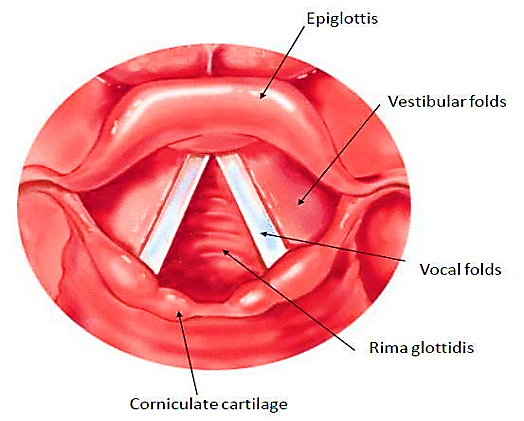 Prof Dr Hala Elmazar
24
Trachea
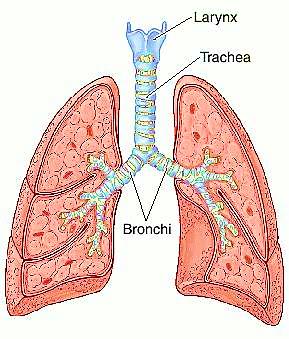 Tube (12- 14 cm) extends from larynx to 
     bifurcation of bronchi 
Kept open by about 20 C- shaped 
    (horse shoe) cartilage rings 
    (hyaline cartilage)

Its wall is formed of 4 layers:
Mucosa
Submucosa
Hyaline cartilage  
adventitia
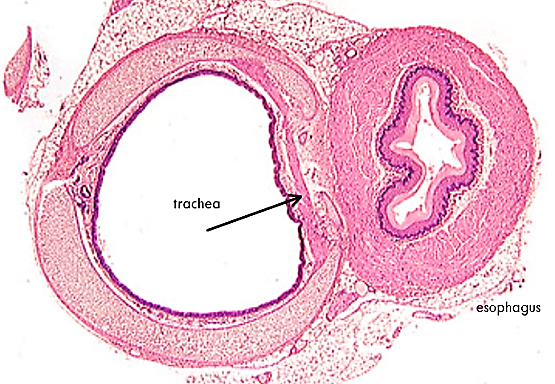 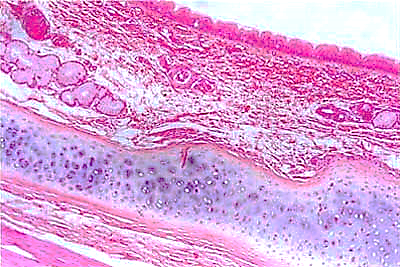 1
2
3
4
Prof Dr Hala Elmazar
25
Wall of trachea:
Mucosa: epithelium – lamina propria  – elastic fibers
    
     Epithelium:  respiratory epithelium

Submucosa: loose CT. BV, nerves,
   Lymphoid nodules, Tracheal glands

Cartilage layer: C- shaped cartilage 
     rings, the gap between cartilage ends
     connected by elastic ligament & 
     Trachealis ms (smooth ms)

Adventitia: loose CT
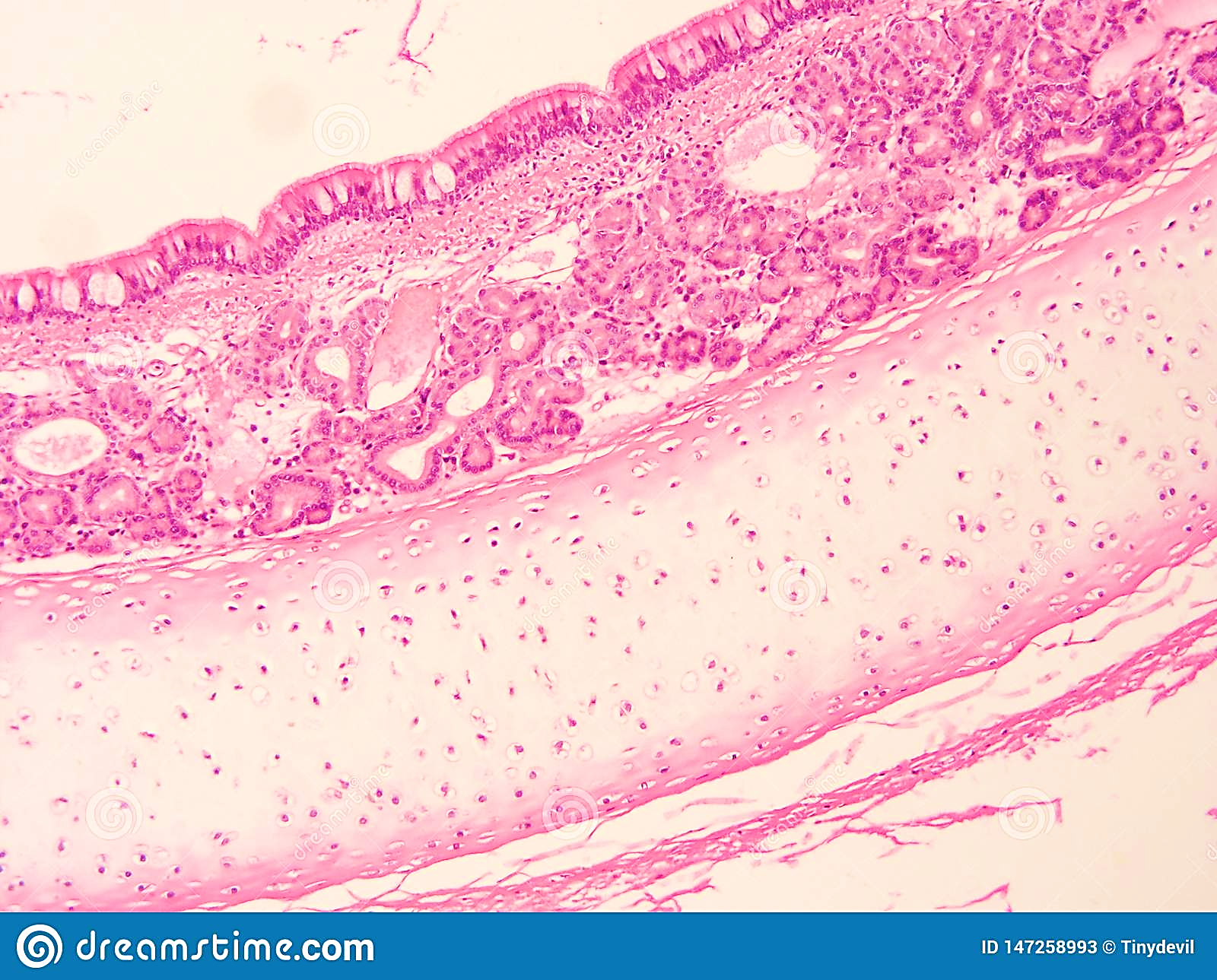 Prof Dr Hala Elmazar
26
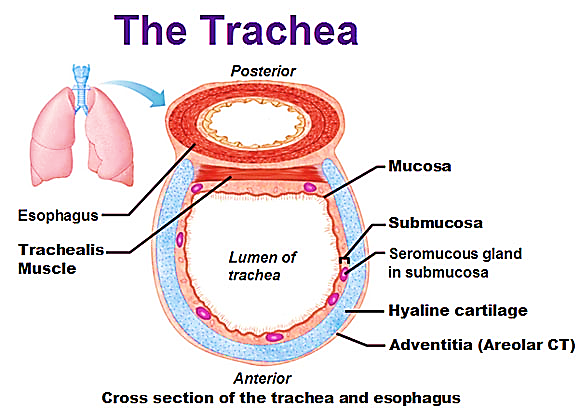 Contraction of the trachealis ms.  is important  for  the cough reflex
Contraction → narrowing the tracheal lumen → ↑ the velocity of the expelled air → 
squeezed out
Prof Dr Hala Elmazar
27
Bronchial tree
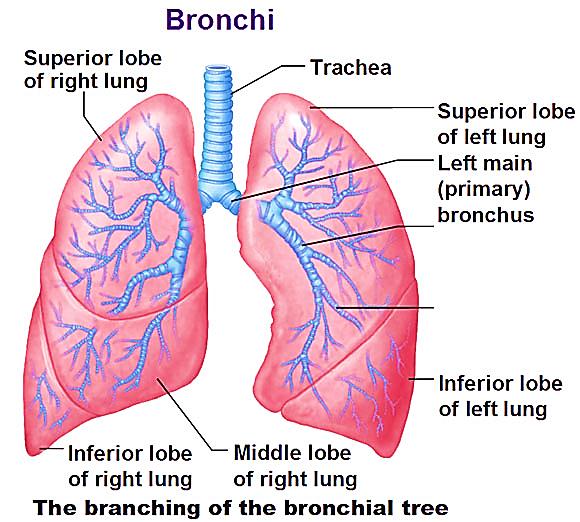 Primary (Extra pulmonary) bronchi
Secondary (Intra-pulmonary) bronchi
Bronchioles
Terminal bronchioles

1ry bronchi: RT & LF→ similar to trachea
                      (but cartilage is a complete ring)

2ry bronchi: within the lung  → divide into 3ry bronchi
     Its wall is formed of 4 layers (NO Submucosa):
Mucosa
Musculosa
Cartilage plates (isolated plates)
Adventitia
Prof Dr Hala Elmazar
28
Mucosa: ↑folded, respiratory epith.,↓goblet cells, lamina propria has elastic fibers &  MALT (mucosa associated lymphatic tissue)

Musculosa: spiral layers of 
     smooth ms. encircling the
      mucosa


Cartilage plates: 
   muco-serous glands & 
   lymph nodules found between cartilage plates

adventitia:
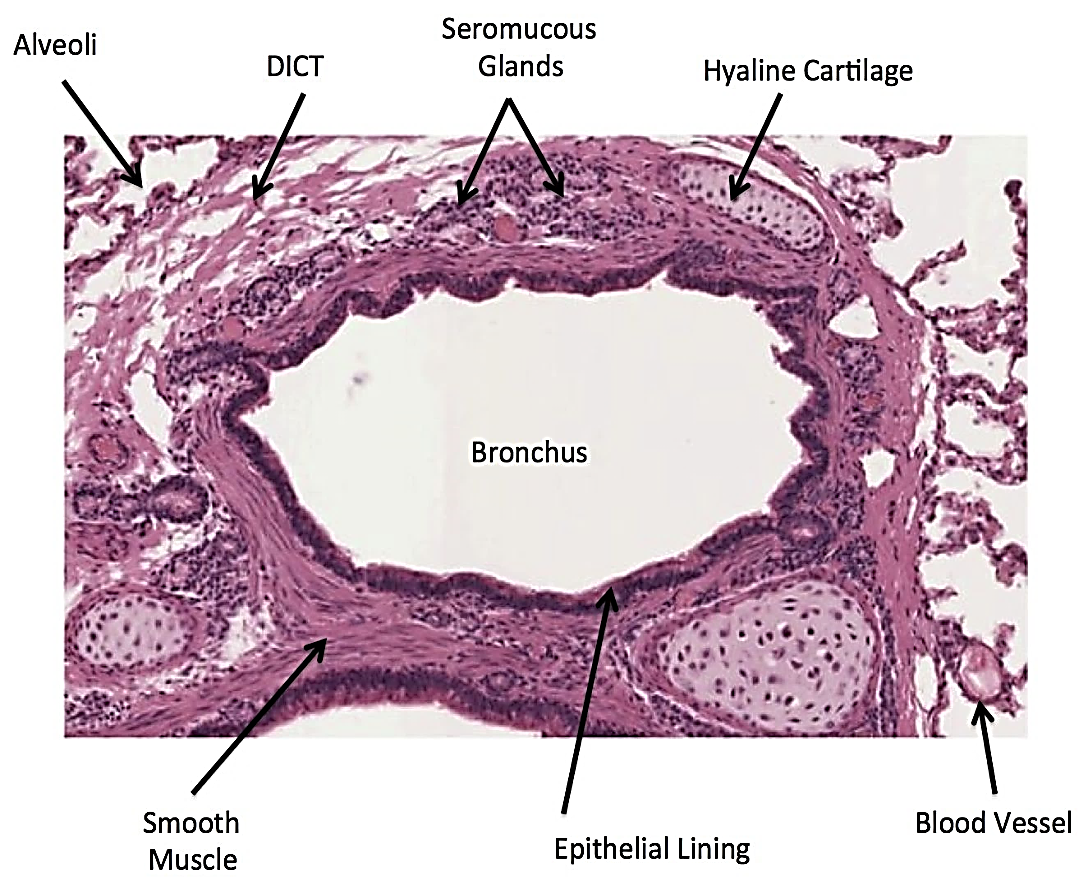 Structure of 2ry, 3ry bronchi
Prof Dr Hala Elmazar
29
Bronchioles
Small airways  5 - ↓ mm
Its wall has (No submucosa, No cartilage,
      No glands, No lymphatic  nodules)
Its wall formed of 3 layers
Mucosa:
Simple columnar ciliated epithelium e 
  Clara cells & NE cells & neuroepithelial bodies
   (chemosensory receptors → O₂ level)
Musculosa:
 complete layer of circularly arranged
 smooth ms. (Asthma attacks)
Adventitia
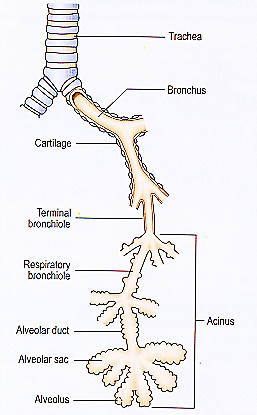 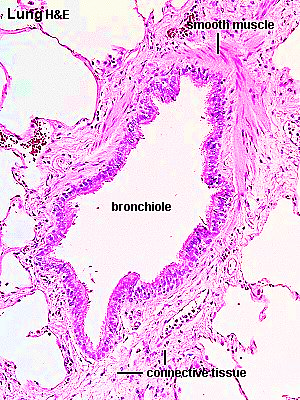 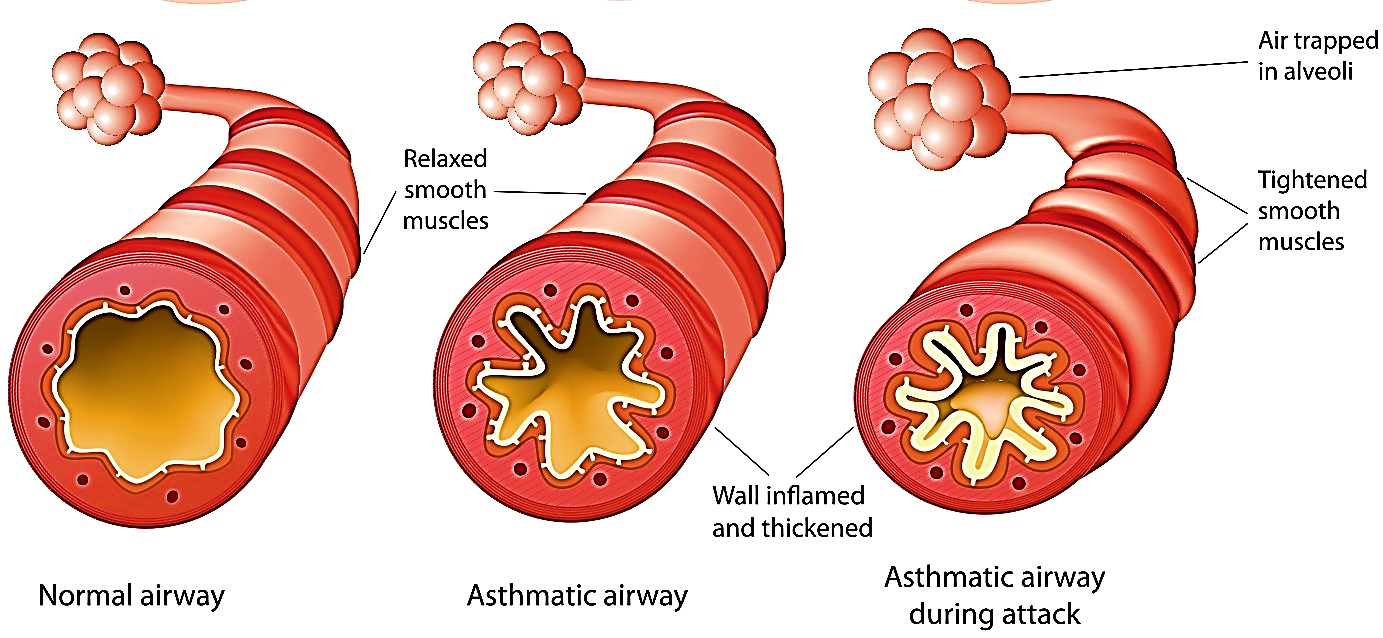 Prof Dr Hala Elmazar
30
Clara Cells:
Also called club cells or bronchiolar 
    exocrine cells
Dome- shaped, non- ciliated,
Cytoplasm has lots of secretory granules
    (not mucus) basal rER, apical sER
Function:
Defensive role :glycoprotein granules 
(contain proteolyase & oxidase & cytokines
2. Degradation of inhaled toxins (sER)
3. Secretion of surfactant-like substance
      to prevent collapse of bronchioles 
Act as stem cells  
Mutation → adenocarcinoma of lung
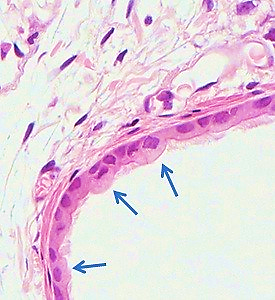 Clara cells
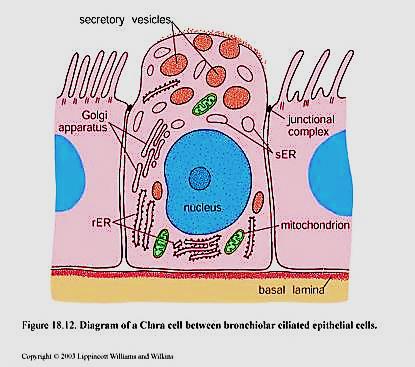 Prof Dr Hala Elmazar
31
Terminal bronchioles:









The smallest & last part of conducting portion
Lining epithelium: Simple cubical ciliated e Clara cells
Secondary pulmonary lobule: is the lobule supplied by a terminal bronchiole that branches into respiratory bronchioles.
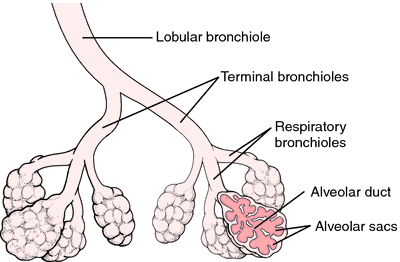 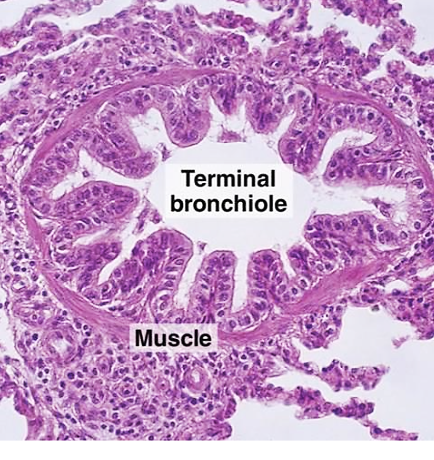 Prof Dr Hala Elmazar
32
Difference between structure of wall of trachea vs.  Wall of intra-pulmonary bronchi & bronchiole
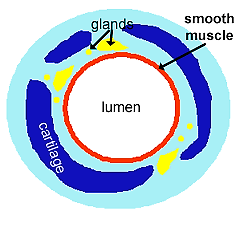 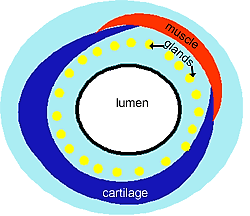 Trachea
Intra pulmonary bronchus
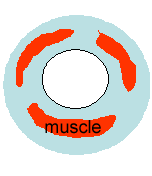 N.B:  Smooth muscle component increases in proportion and continuity as the air passage decreases in size. Then decrease again till disappear in the respiratory portion
N. B:  if cartilage is present, it is a "bronchus," but if cartilage is absent the airway is a "bronchiole."
Bronchiole
Prof Dr Hala Elmazar
33
Changes occur in the epith. of conducting portion as it branches
Pulmonary lobule vs pulmonary acinus
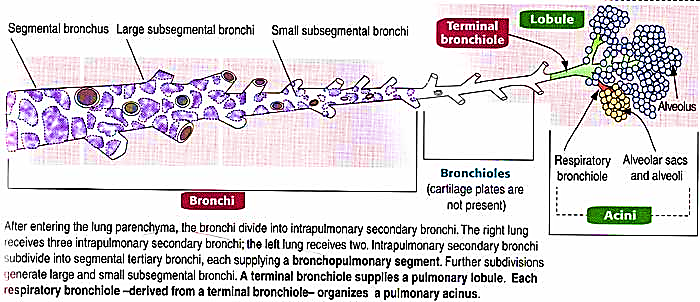 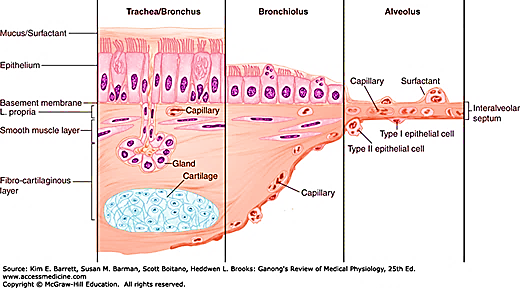 2ry Pulmonary lobule: 
one terminal bronchiole divides into a number of Respiratory
 bronchioles, alveolar ducts, sacs & alveoli

Pulmonary acinus: 
respiratory bronchiole divides into alveolar ducts, sacs, & alveoli

1ry pulmonary lobule : part of the acinus that include alveolar ducts, sacs & alveoli
Bronchial tree can be as small as 0.5 mm diameter and as they get smaller some changes occur. First, the glands disappear,  then goblet cells . there is also an epithelial transition from the pseudostratified RE to simple columnar, then to a low cuboidal type. Along the way ciliation disappears. 
 secretion ends before ciliation does. Why?
Prof Dr Hala Elmazar
34
B- respiratory portion
Is where gas exchange takes place

Includes:
Respiratory bronchioles
Alveolar ducts
Alveolar sacs
Alveoli
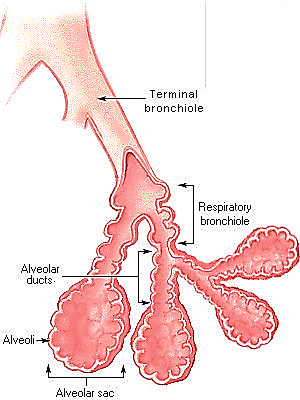 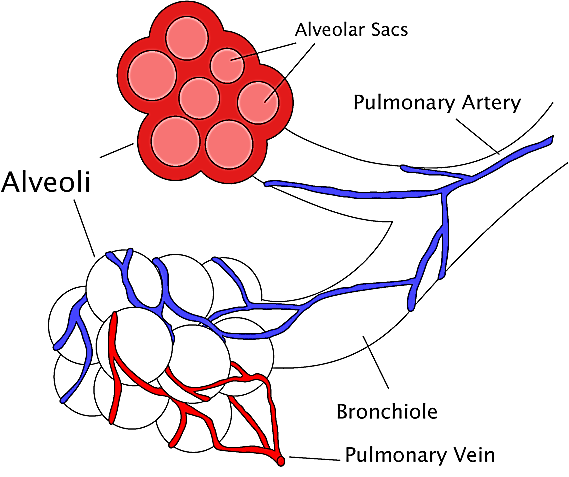 Prof Dr Hala Elmazar
35
Respiratory bronchioles (RB):
Transitional part between conducting & respiratory portions,   still bronchiole but shorter & thinner
Lined with simple cubical ciliated e 
Clara cells with Some alveoli open
 in its wall


Alveolar ducts (AD):
Alveoli open along its wall
Lined e squamous alveolar cells
At the distal end of AD smooth m. disappear, elastic & collagen fibers provide the only support
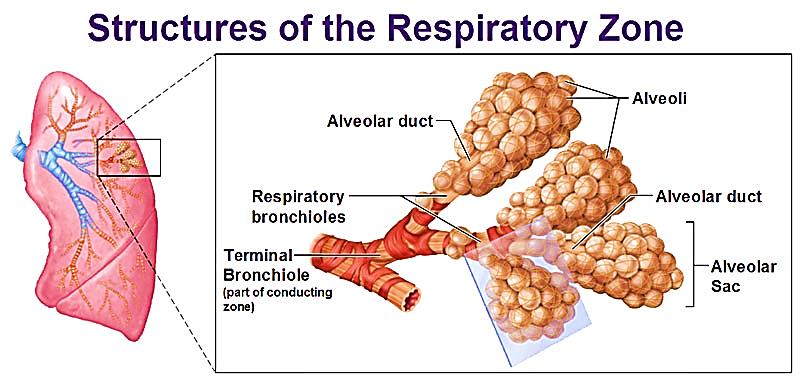 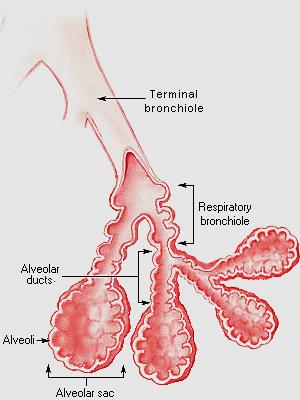 Prof Dr Hala Elmazar
36
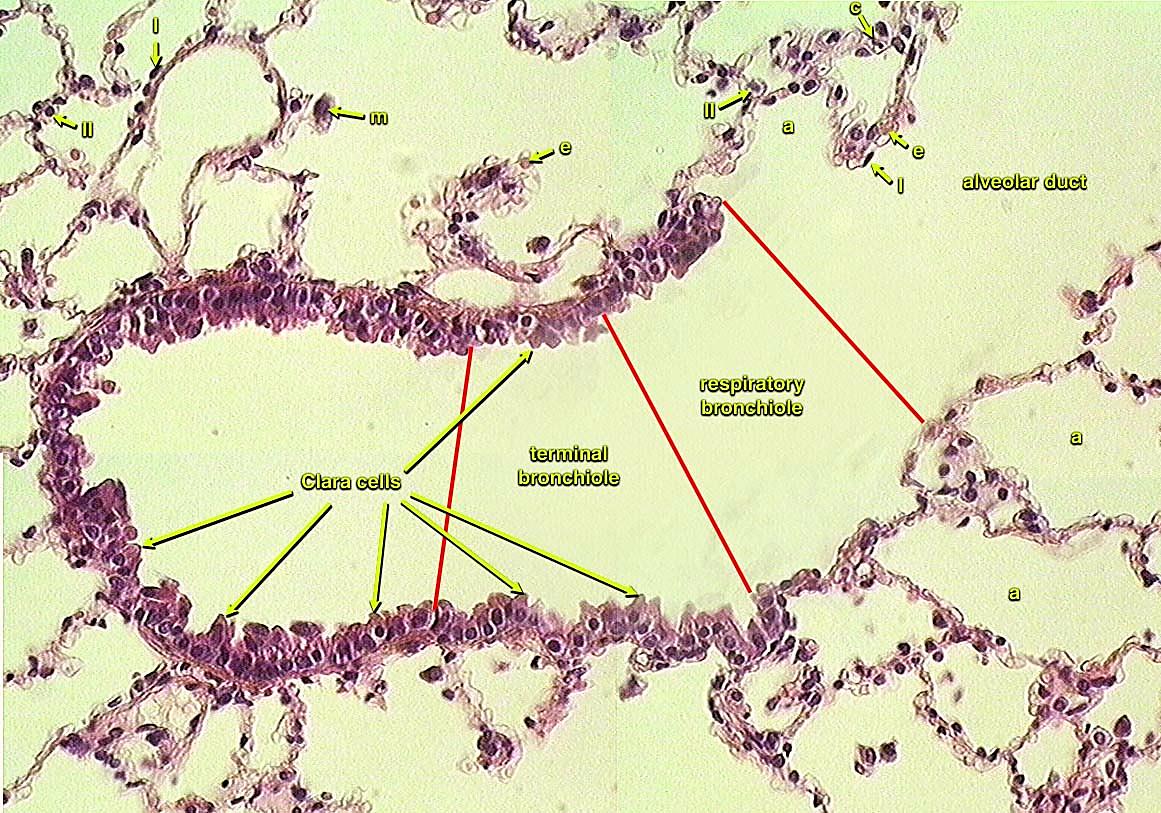 Section is showing terminal bronchiole and parts of the respiratory portion
Prof Dr Hala Elmazar
37
Alveolar sacs (AS):
Group of alveoli opens into common
    Central space
Lined e squamous alveolar cells

Alveoli:
Structural & functional units of lung (gas exchange)
Alveoli found  open into RB, AD, AS
They separated by inter-alveolar septa
Alveolar pores of Kohn  present in walls 
    between alveoli (collateral ventilation ??)
Lined e alveolar epith. formed of 2 types
     of cells type I & type II pneumocytes
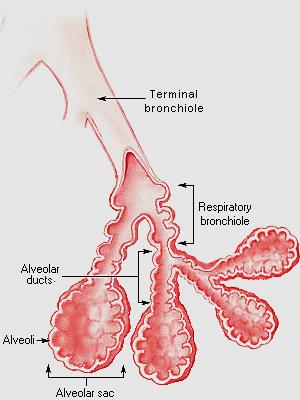 Pores of Kohn
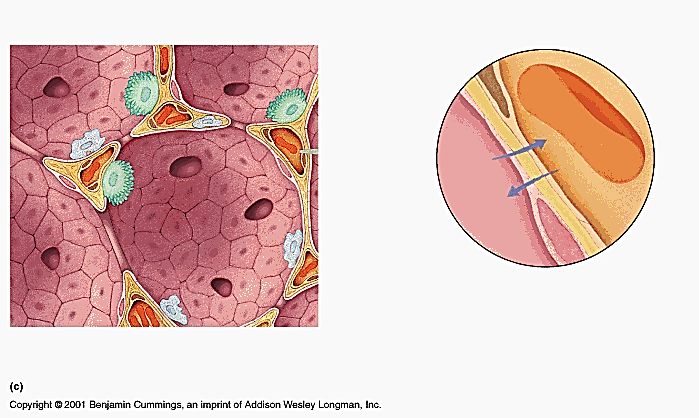 Prof Dr Hala Elmazar
38
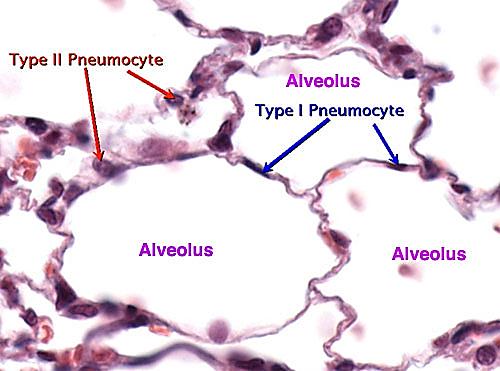 Type I and type II pneumocytes
Prof Dr Hala Elmazar
39
Lining epithelium of alveoli
Type I pneumocytes
Type II pneumocytes
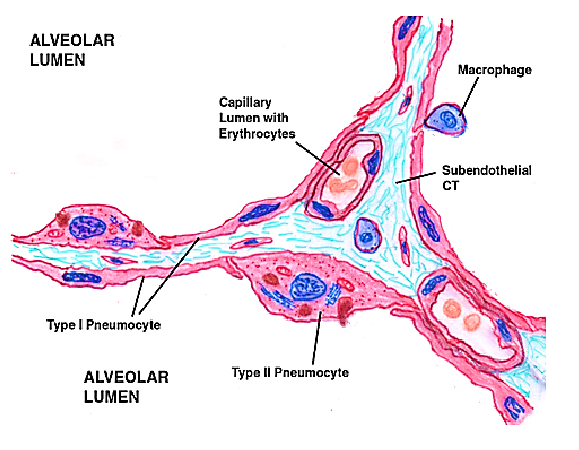 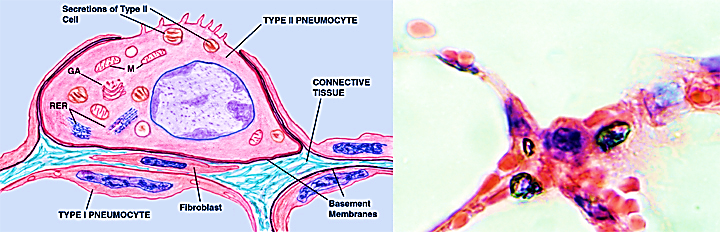 Cover 97% of alveolar surface
Flat simple squamous cells e flat nuclei
 cytoplasm has few organelles
      
Cells joined together by tight junctions

Gas exchange occurs through them
Cover 3%
Cuboidal cells e central nuclei & foamy cytoplasm
Free surface has short microvilli
Cytoplasm rich in organelles, multilamellar bodies 
Secrete surfactant (↓ tension & bactericidal)
Act as stem cells
Has ACE2 receptors where Covid-19 spikes attack
Prof Dr Hala Elmazar
C40
Multilamellar bodies
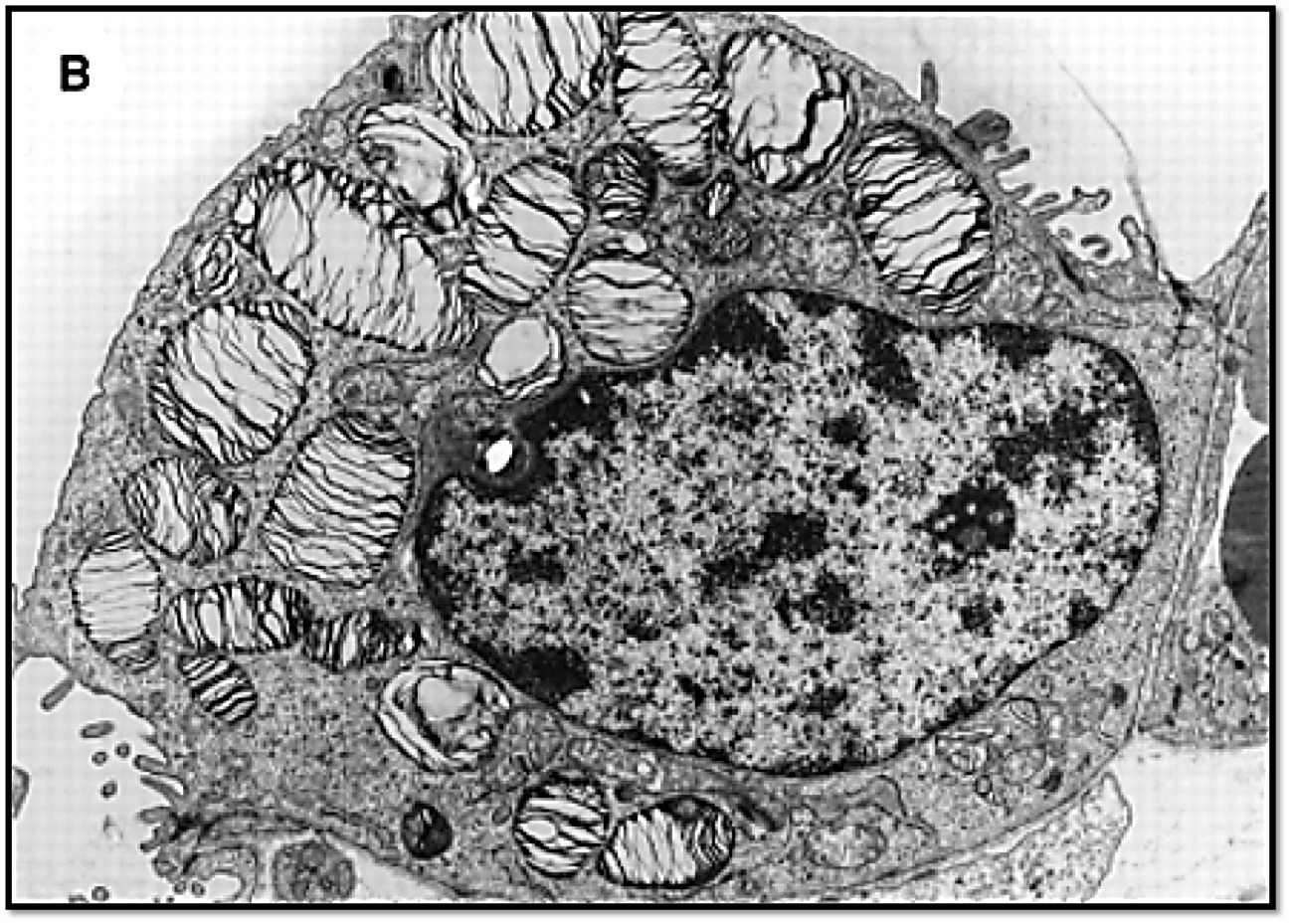 (E/M of type II pneumocyte)
Respiratory Distress Syndrome (RDS): occurs In premature babies because surfactant 
appears in last weeks of gestation
Prof Dr Hala Elmazar
41
Interalveolar septa:
Delicate walls separate adjacent alveoli

Have richest capillary network

Rich in elastic & reticular fibers
  (support & prevent over expansion)
No smooth ms. cells
Contains extravasated leucocytes 
    (monocytes), which will migrate through the wall →     
     to the lumen and become alveolar macrophages (A)
This septa is destructed in emphysema &  Covid - 19
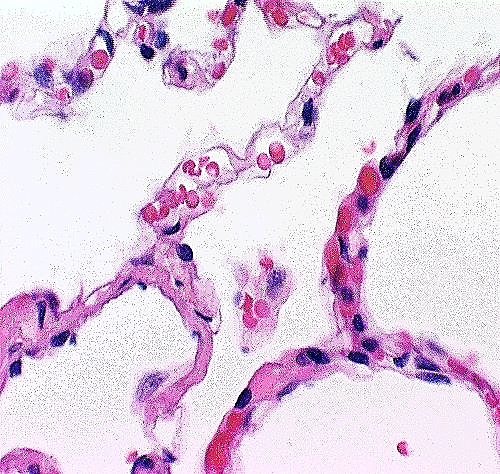 A
A
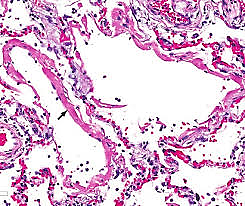 Prof Dr Hala Elmazar
42
Alveolar phagocytes
Blood monocytes → CT in alveolar septa→ lumen of alveoli→ macrophages

2 types of alveolar macrophages:
Dust cells:  macrophages engulfing dust particles
Heart failure cells: macrophages engulfing erythrocytes (hemosidren granules) found in congestive heart failure
Heart failure cells
Dust cells
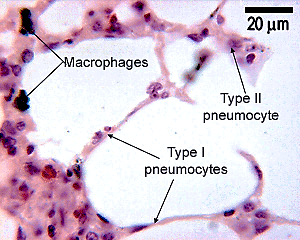 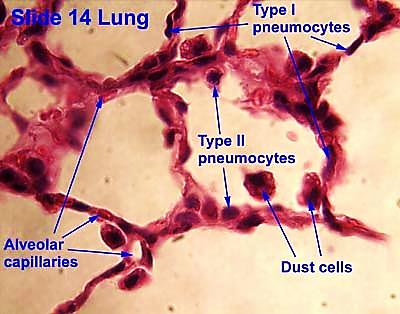 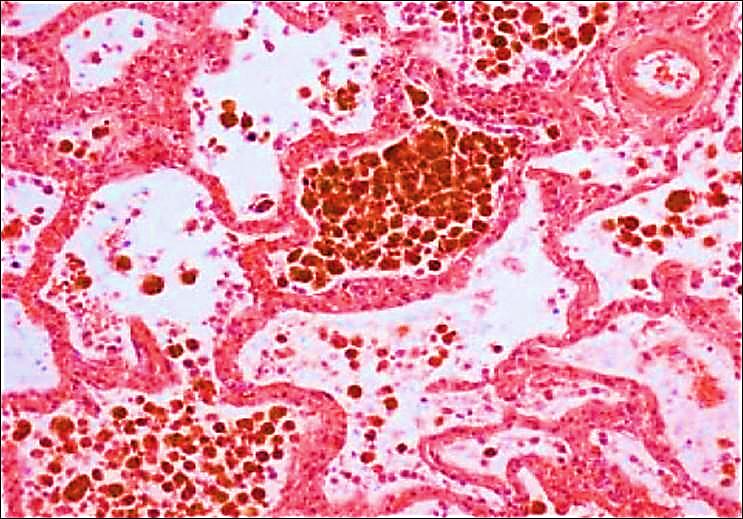 Prof Dr Hala Elmazar
43
Blood- air barrier ( respiratory membrane)
Its where O₂& CO₂ cross for exchange

Composed of 4 layers:
Thin film of surfactant on the surface

Cytoplasm of type I pneumocyte 

Fused basal lamina of type I 
    pneumocytes + capillary 
     endothelia cells

Cytoplasm of endothelial cells
     (continuous type)
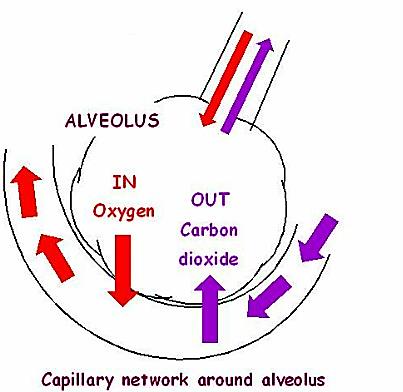 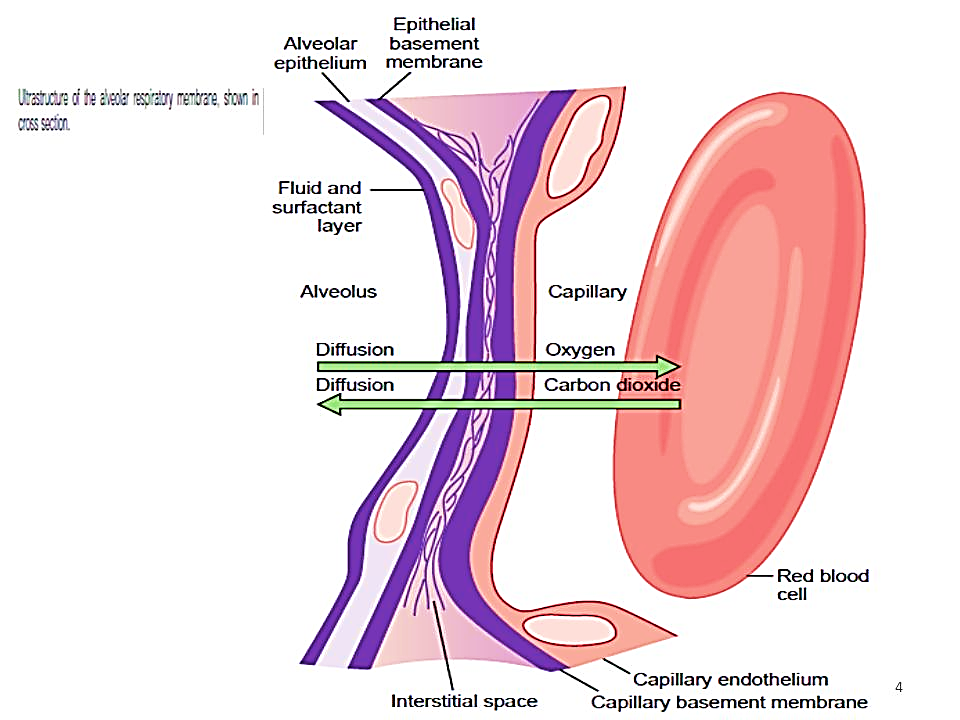 Prof Dr Hala Elmazar
44
Fetal Lung
Lobulation is clear due to thick CT septa
Fetal lung similar to gland in histological section
Alveoli collapsed lined e simple cubical epith.
Pulmonary BV are congested
Whole lung sinks in water
Fetal lung
Normal lung
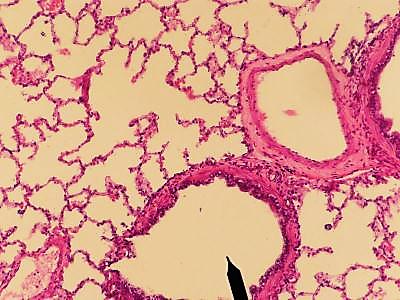 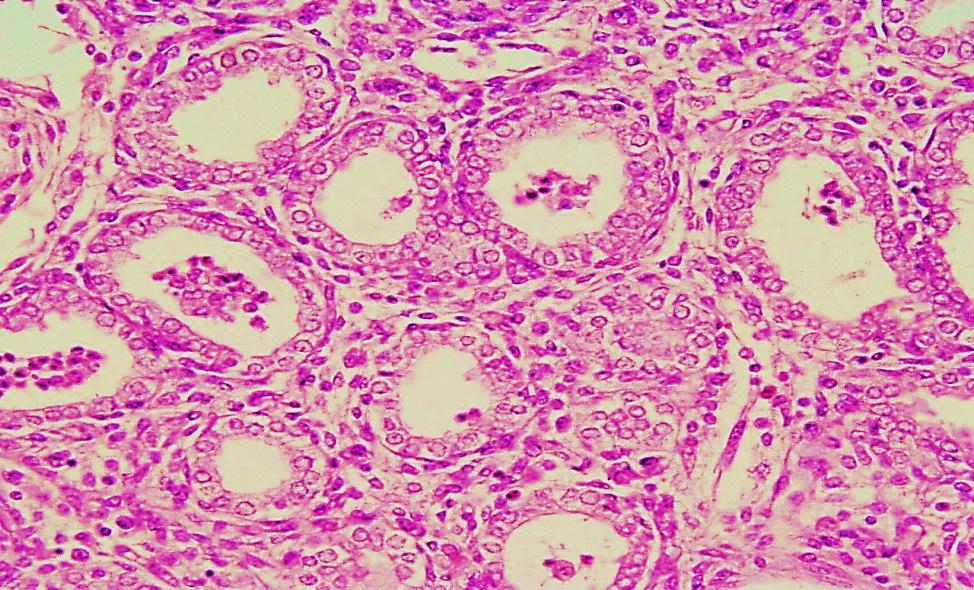 Prof Dr Hala Elmazar
45
Covid -19
Virus transmitted by respiratory droplets & and also through aerosol (airborne)
It gets into the mucosa of our mouth , nose & eyes
The virus attach to cells of our body through ACE2 receptors
The receptors are located on certain cells of our body ( tongue , nose , back of throat, lungs,…..etc

In the lungs located on type II Pneumocytes
Virus spikes attach to ACE2 receptors → get inside the cell → copies of its m-RNA → use cell machinery to make its proteins → replicate itself → attack another type II pneumocytes
 this will trigger a cascade of reactions called cytokine storm
Pneumocytes II will release interleukins IL (1,6,8,29)
Prof Dr Hala Elmazar
46
Prof Dr Hala Elmazar
47
Neutrophils in the blood are attracted  to interleukins secreted by pneumocytes type II 

Neutrophils will leave the blood & enter the alveolar space

 Neutrophils in the alveolar space release more chemicals ( leukotrienes)

Macrophages will act to destroy the invader which will lead to destruction of the alveolar wall & endothelial cells →  leakage of fluids into the alveoli ( alveoli filled with fluid )

The nucleus will down regulate ACE2 receptors which will cause shift toward formation of  more angiotensin II (vasoconstrictor & pro-fibrotic) and less angiotensin 1,7 (vasodilator & antifibrotic) which will cause pulmonary hypertension
Prof Dr Hala Elmazar
48
Endothelial damage will lead formation of  anti-phospholipids antibodies → these antibodies will trigger the formation of blood clots in the pulmonary capillaries ( patients given Blood thinner

The cytokine storm that develop releases chemokine ( Rath)  that binds to receptors on CD4 & CD8 lymphocytes → lymphocytes will infiltrate those are of inflammation ( that was the reason for low CD4 & CD8 in sever covid-19 patients

Diffuse alveolar damage + hyaline membrane formation + massive pulmonary embolism → Acute respiratory distress syndrome (ARDS) /Shock and multi-organ failure seen in Covid - 19
Prof Dr Hala Elmazar
49
Thank you
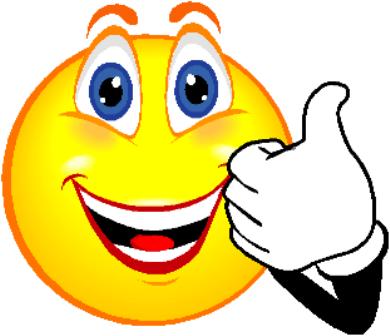 Prof Dr Hala Elmazar
50